28th CEOS Plenary Session
Alain Ratier
EUMETSAT
CEOS Plenary, Agenda Item 1
Tromsø, Norway28-30 October 2014
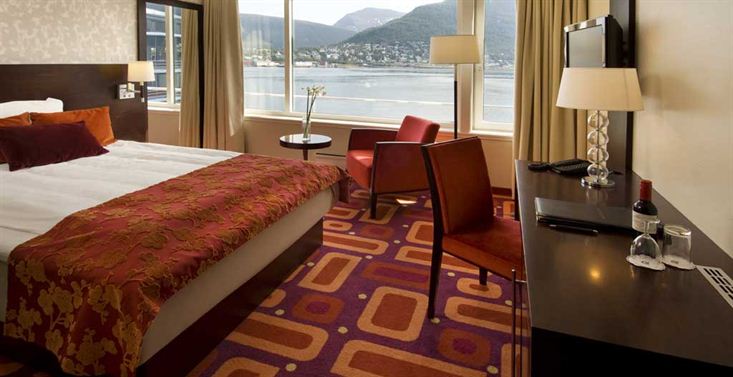 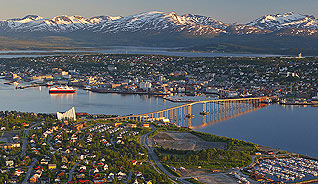 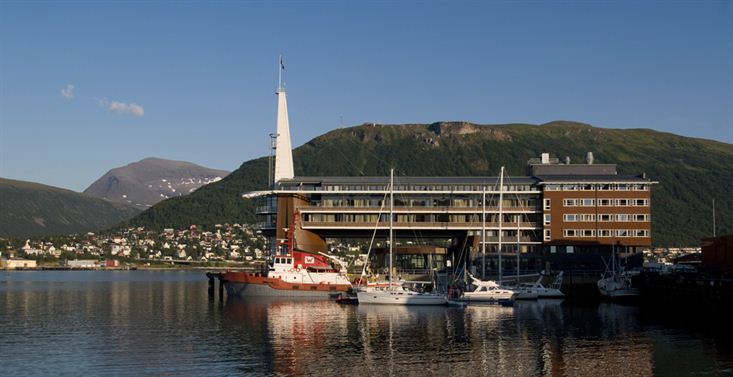 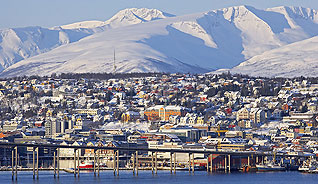 Welcome and opening session
2